CULTURE
Title: Foreign Exchange/Learner
Who are you are a learner?

What is your attitude toward learning?

How do you know this?

Who were you when you were growing up in school?

How does your ability to be part of the learning process (or not) affect your learning somewhere else?

What strategies do you have in place as a learner that help you now—that would help you somewhere else?
Again—these are things you should be thinking about
CULTURE
OH—THE PLACES YOU’LL GO

Assignment 5
How is this Trip Going to Benefit You As a Learner?


SELF KNOWLEDGE

MYERS BRIGGS+
YOUR UNDERSTANDING OF SELF

3 paragraphs
This is one of the writing projects
December 7-8, 2015SWBAT: Use databases to pull “credible” information for research project
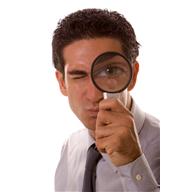 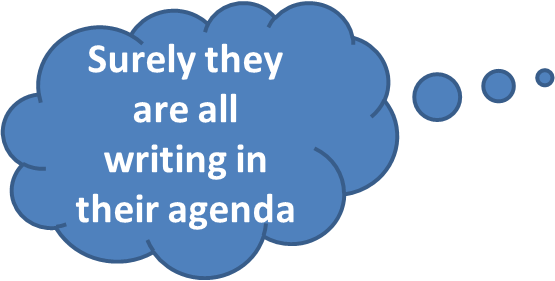 UPCOMING- EVEN DAY
December 7-8, 2015SWBAT: Use databases to pull “credible” information for research project
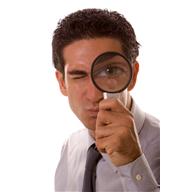 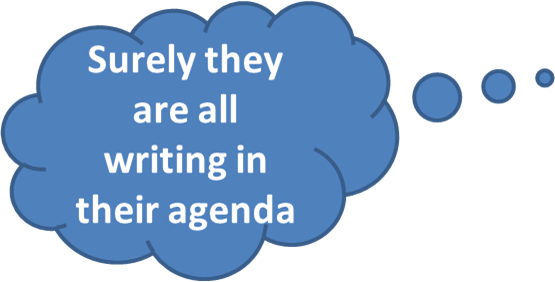 UPCOMING- ODD DAY
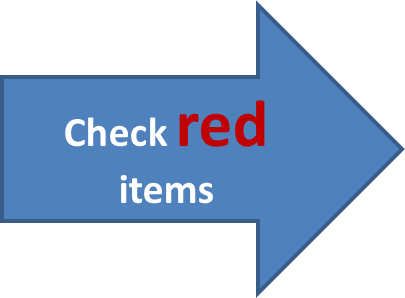 December 7-8, 2015SWBAT: Use databases to pull “credible” information for research projectBellwork (10 minutes)TEDTalkAgenda (2 minutes)     Skill (20 minutes)Research project annotation(20)Workshop (50 minutes)Library DatabasesPulling researchPeace/Out (2 minutes)
CULTURE
What is this? 
Look past the surface impression…
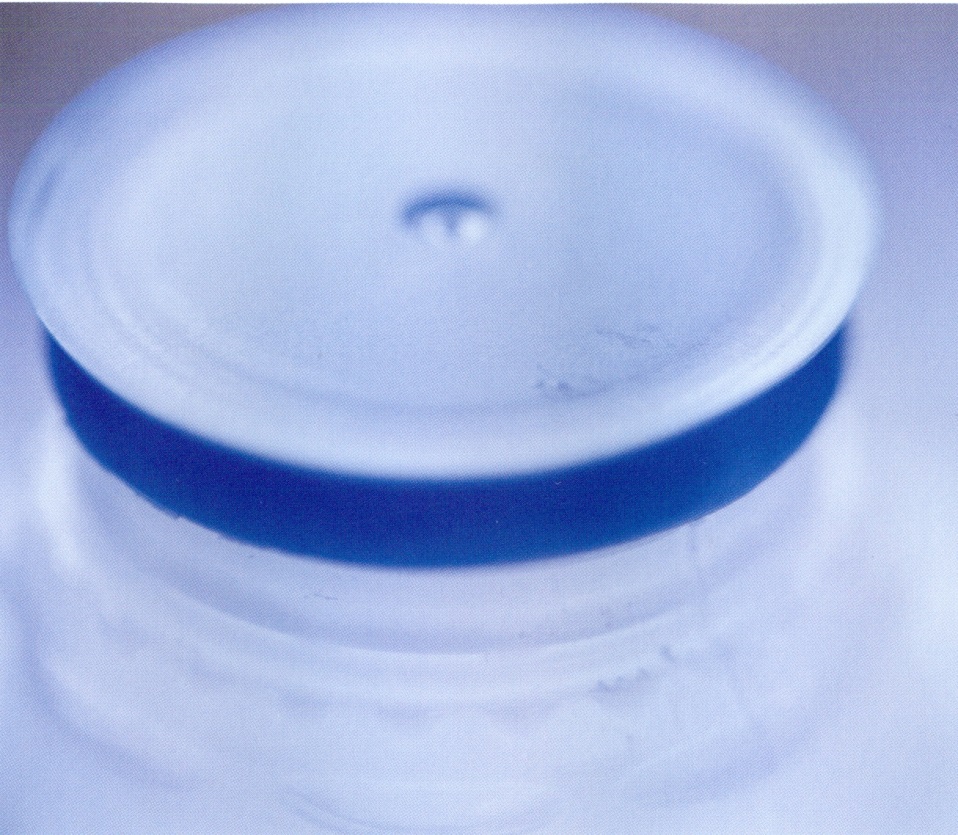 CULTURE
December 7-8, 2015SWBAT: Use databases to pull “credible” information for research project
SCHEDULEBellwork (10)Agenda (2)SKILL
Self Reflection (20)
Brainstorming (10)WORKSHOP Project work (45)
Peace/Out (2 minutes)
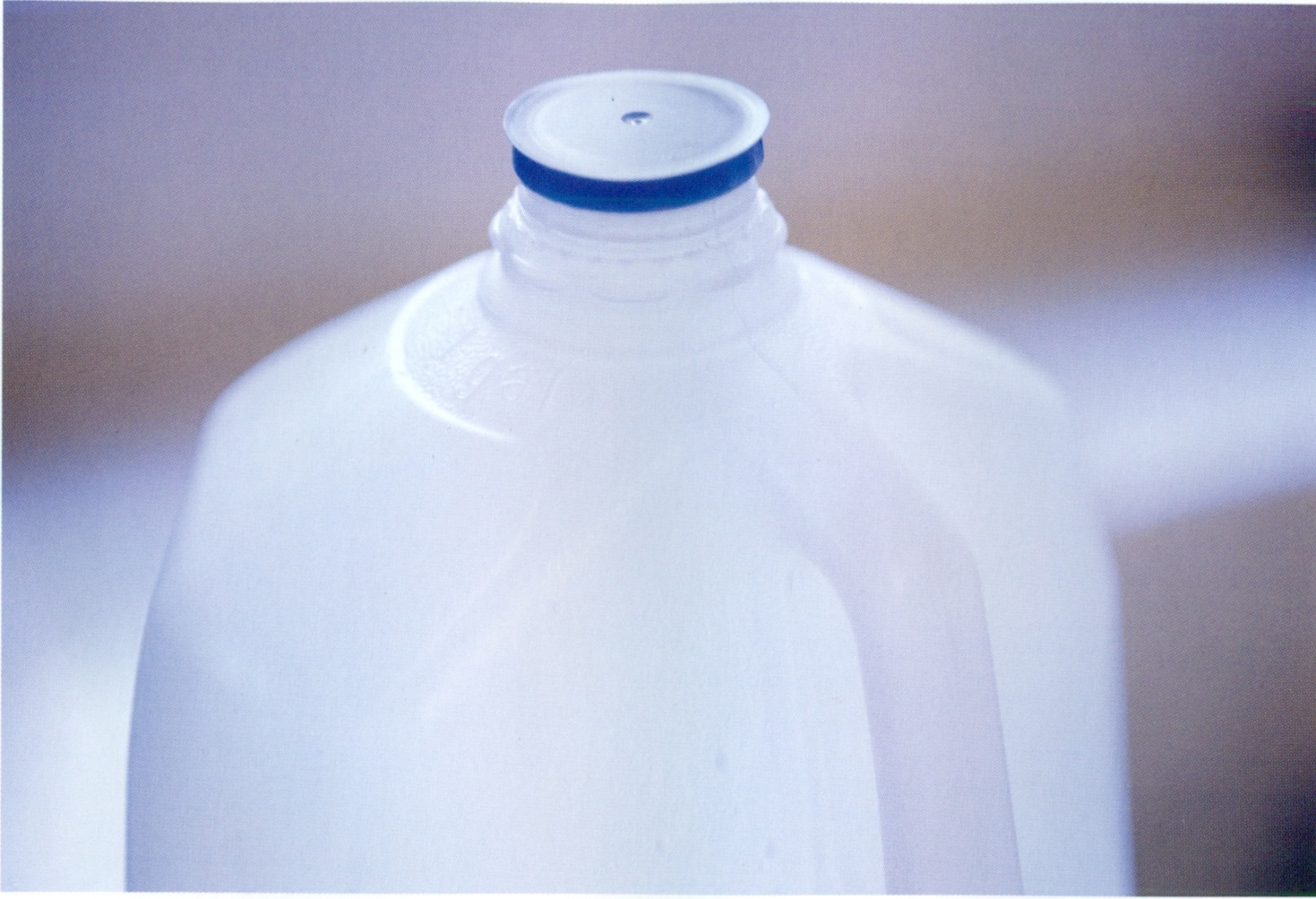 CULTURE
December 7-8, 2015SWBAT: Use databases to pull “credible” information for research project
SCHEDULEBellwork (10)Agenda (2)SKILL
Self Reflection (20)
Brainstorming (10)WORKSHOP Project work (45)
Peace/Out (2 minutes)
What is this? 
Look past the surface impression…
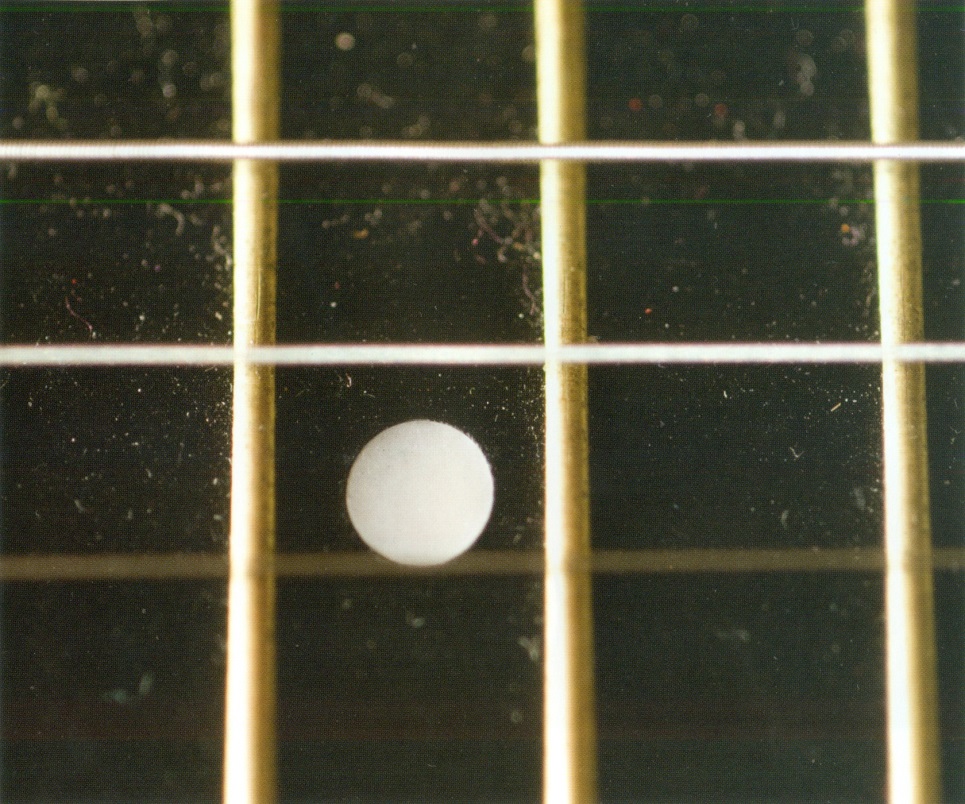 December 7-8, 2015SWBAT: Use databases to pull “credible” information for research project
Culture
Norms/ Values/ Traits
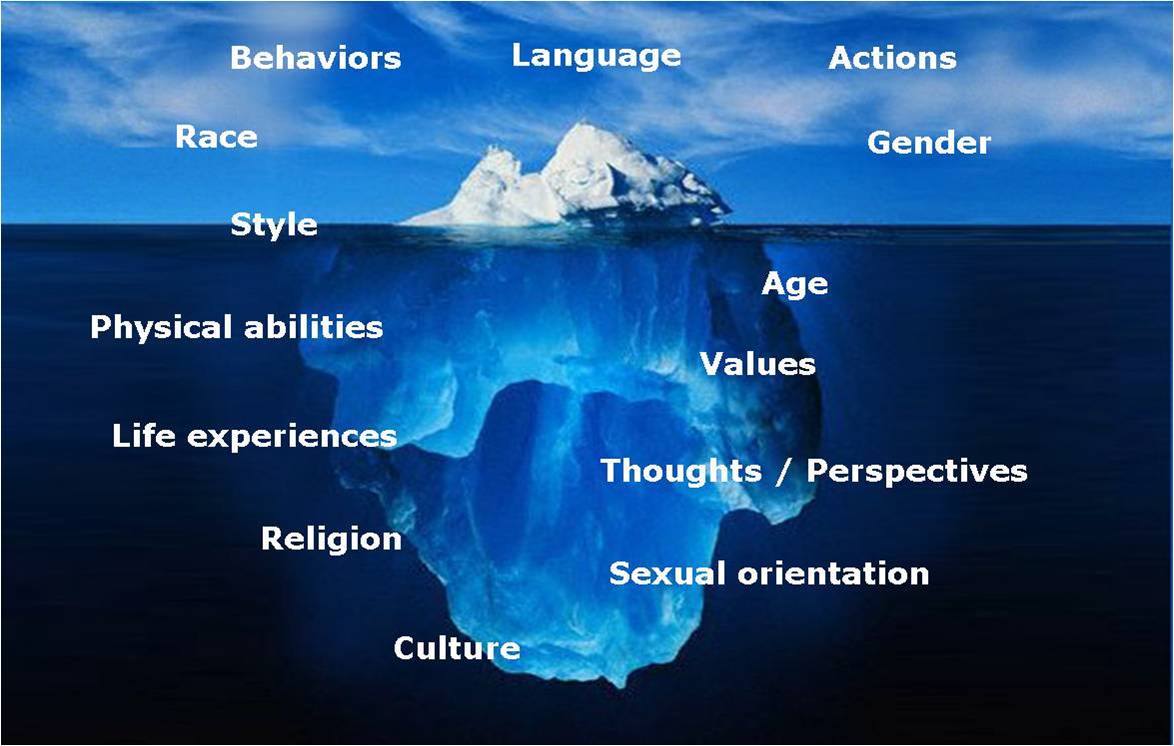 Culture Project:
You are going on a trip
Bellwork (10 minutes)TEDTalkAgenda (2 minutes)     Skill (20 minutes)Research project annotation(20)Workshop (50 minutes)Library DatabasesPulling researchPeace/Out (2 minutes)
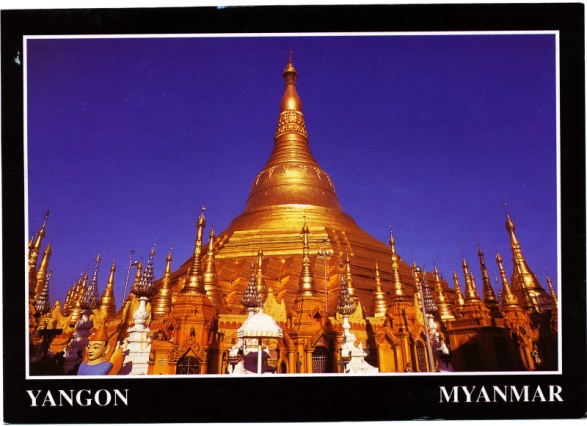 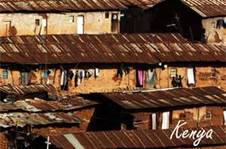 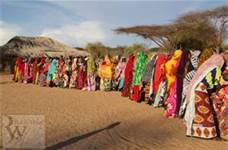 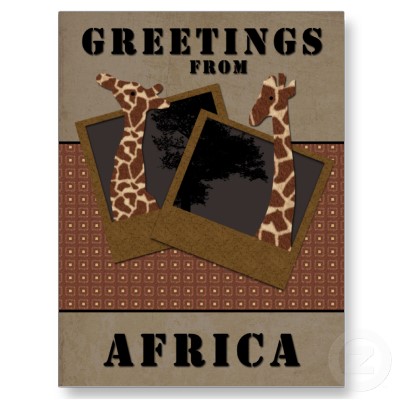 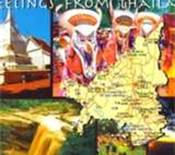 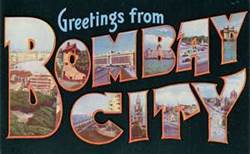 December 7-8, 2015SWBAT: Use databases to pull “credible” information for research project
Culture
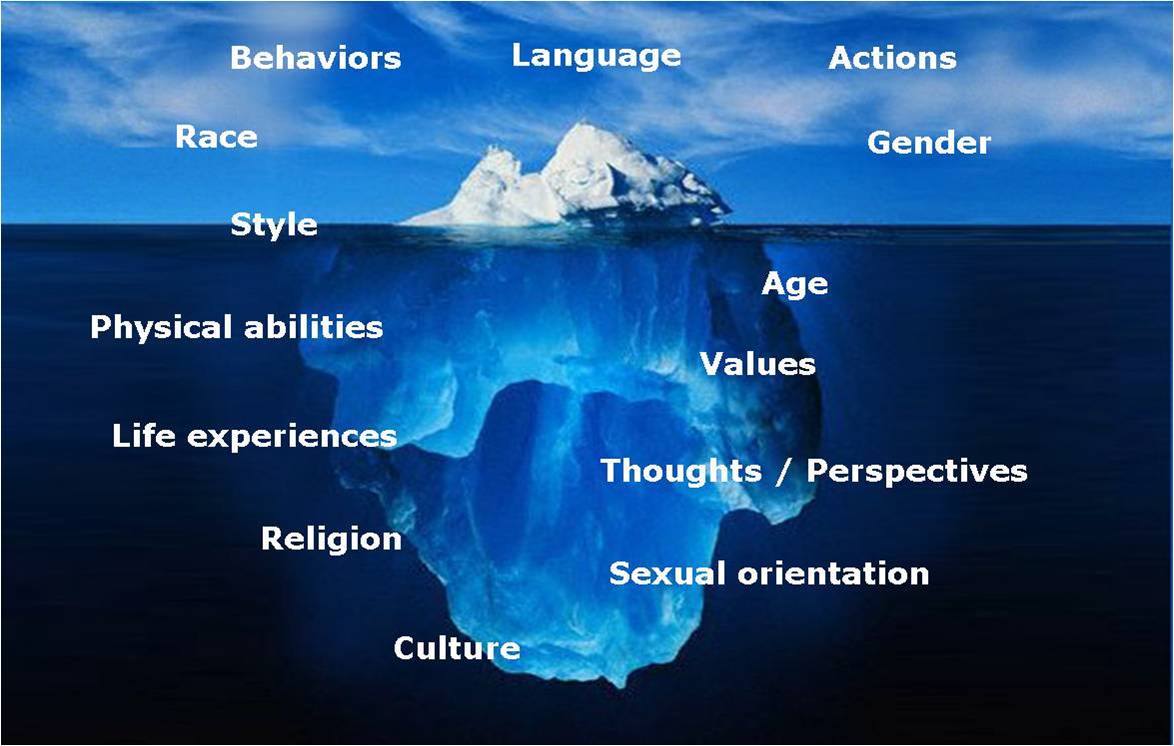 You need to be able to answer these questions—and more
WHERE AM I GOING? (CultureGrams)
Study of obvious: destination, environment, background

WHAT IS HAPPENING? (Library Database)
What will people be talking about? Current events

HOW AM I UNINTENTIONALLY GOING TO OFFEND PEOPLE? 
What are the cultural norms/traditions? (CultureGrams, additional)

HOST FAMILY HAS STORIES—WHAT ARE THEY? (Various sites)
What are the stories your peers have grown up on?
Bellwork (10 minutes)TEDTalkAgenda (2 minutes)     Skill (20 minutes)Research project annotation(20)Workshop (50 minutes)Library DatabasesPulling researchPeace/Out (2 minutes)
Culture
December 7-8, 2015SWBAT: Use databases to pull “credible” information for research project
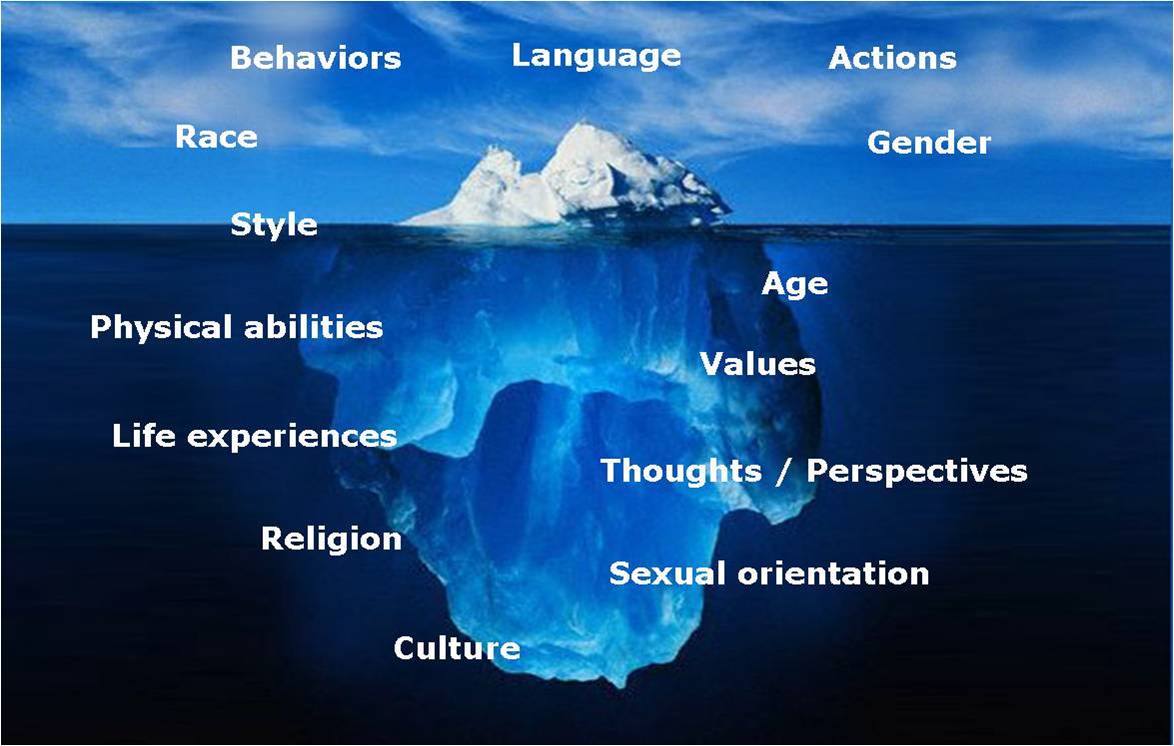 To start you should be able to answer:
How are children viewed?
How are women viewed?
What is considered educated?
What is the government about?
Bellwork (10 minutes)TEDTalkAgenda (2 minutes)     Skill (20 minutes)Research project annotation(20)Workshop (50 minutes)Library DatabasesPulling researchPeace/Out (2 minutes)
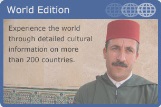 Not this anymore--changed
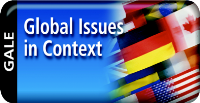 Stories:
www.listverse.com
www.terrapsych.com
December 7-8, 2015SWBAT: Use databases to pull “credible” information for research project
CULTURE
Current Event















Summary writing
How is knowing background going to help you acclimate?
Bellwork (10 minutes)TEDTalkAgenda (2 minutes)     Skill (20 minutes)Research project annotation(20)Workshop (50 minutes)Library DatabasesPulling researchPeace/Out (2 minutes)
December 7-8, 2015SWBAT: Use databases to pull “credible” information for research project
CULTURE
Article Summary
Two paragraphs

The “article” 
(ICE techniques)
Summarize the article

2. Why is what you pulled important?
“As a foreign exchange student in _______, knowing this information would benefit a student…
What is your “power verb”?
TONE?
AGENDA
Bellwork (10 minutes)TEDTalkAgenda (2 minutes)     Skill (20 minutes)Research project annotation(20)Workshop (50 minutes)Library DatabasesPulling researchPeace/Out (2 minutes)
Why is article interesting? 
Why do the people where you are going care?
Narrative voice?
December 7-8, 2015SWBAT: Use databases to pull “credible” information for research project
CULTURE

Article Summary

Use a quote or fact from the actual article to go in, then use the standard elements (by who/found where/does what), THEN write information.



This is harder—it requires you to think about the element you want to focus the writing on.
For those who need a challenge
Bellwork (10 minutes)TEDTalkAgenda (2 minutes)     Skill (20 minutes)Research project annotation(20)Workshop (50 minutes)Library DatabasesPulling researchPeace/Out (2 minutes)
December 7-8, 2015SWBAT: Use databases to pull “credible” information for research projectBellwork (10 minutes)TEDTalkAgenda (2 minutes)     Skill (20 minutes)Research project annotation(20)Workshop (50 minutes)Library DatabasesPulling researchPeace/Out (2 minutes)
CULTURE
HOMEWORK
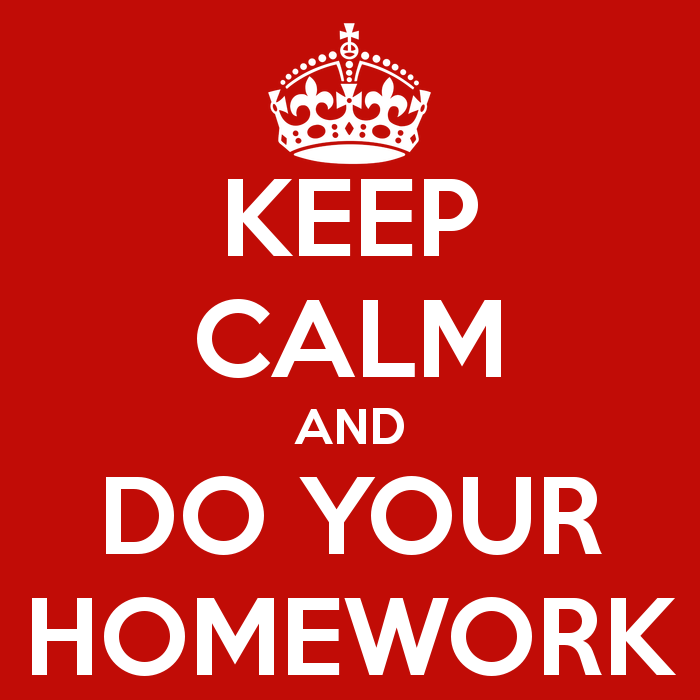 New: Article annotation and summary.

Old: CultureGrams annotation